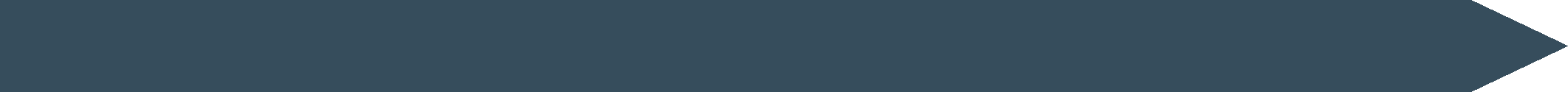 Presentation Template
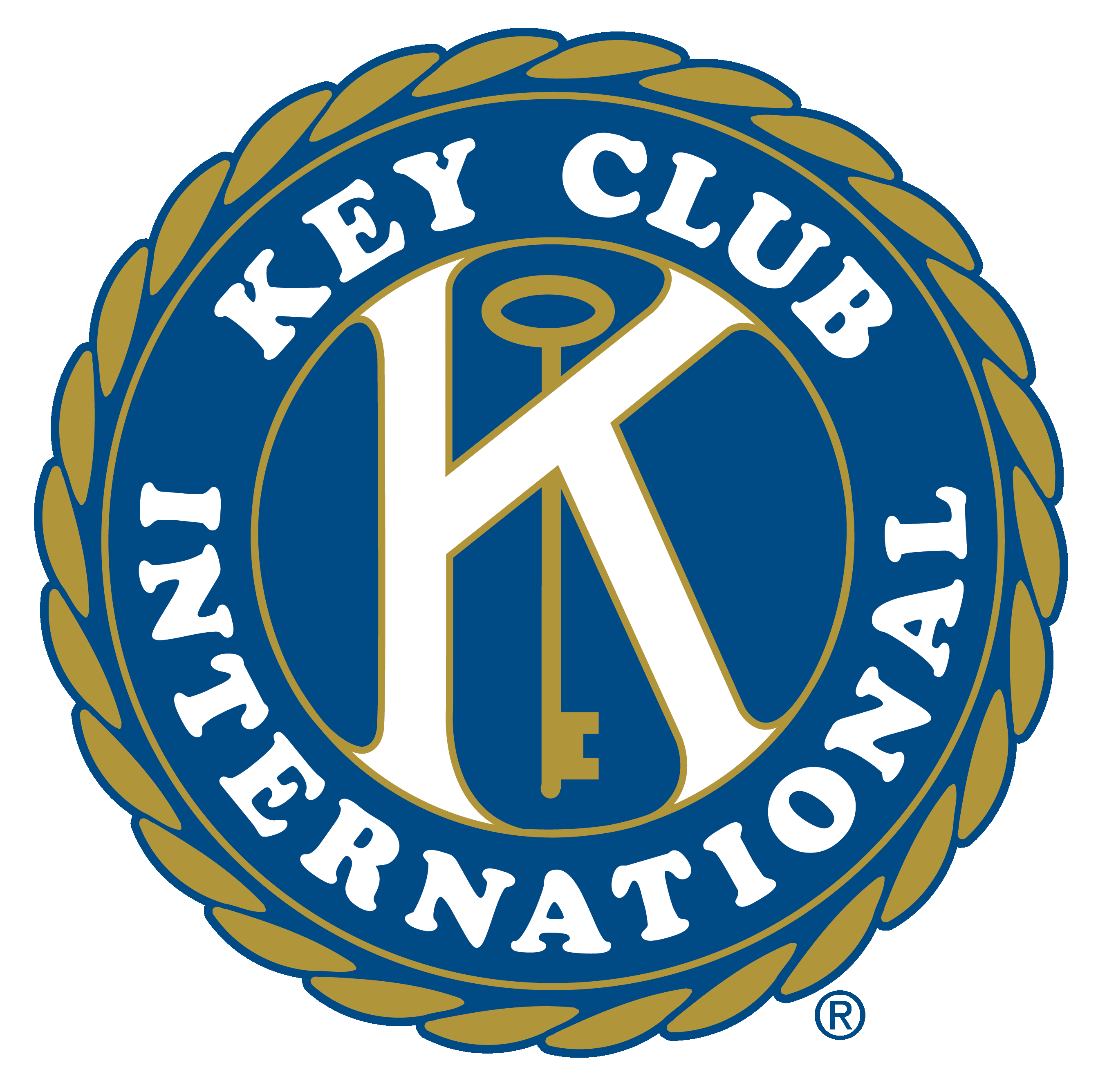 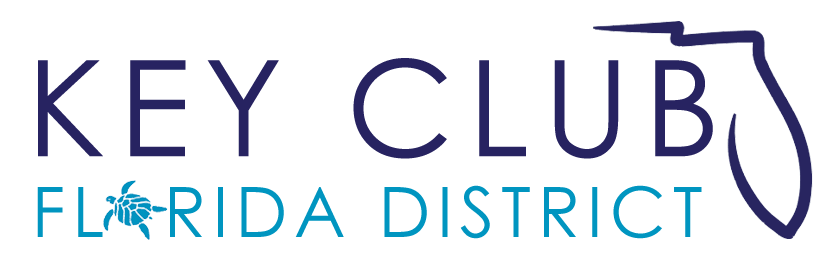 Slide Heading
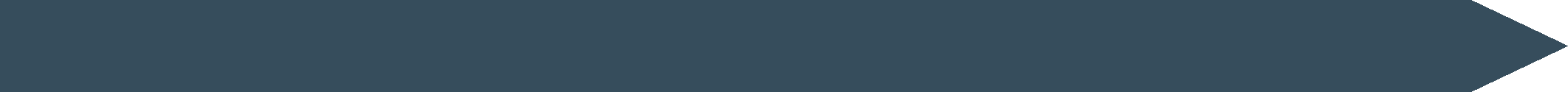 Information related to slide topic
Be thorough but concise
Pick most important details, leave 1/3 page without text
Add slides to continue topic if necessary
Keep information to top of slide
Resources to contact
Related websites and pictures
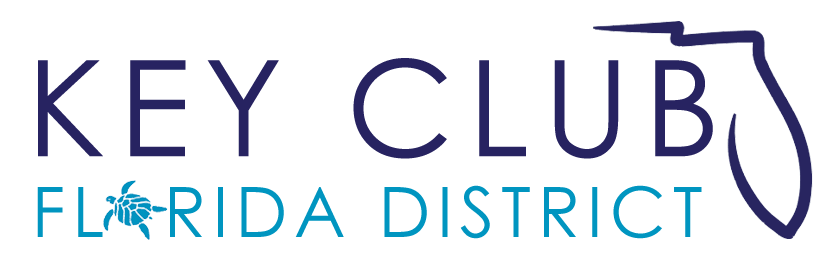 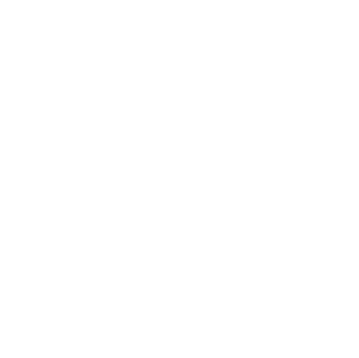 Slide Heading
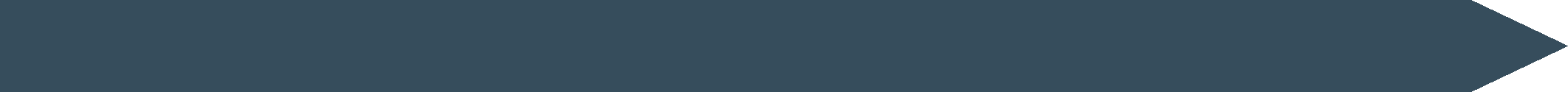 On ALL other slides include...
Notes in Notes Section (below slide)
Be concise and make them comprehensive
Include key points that presenter should make; elaborate on info from slide
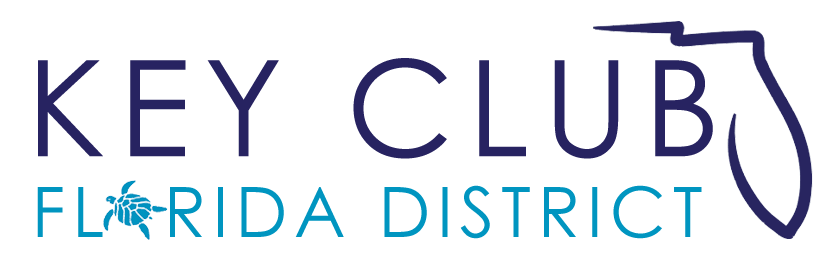 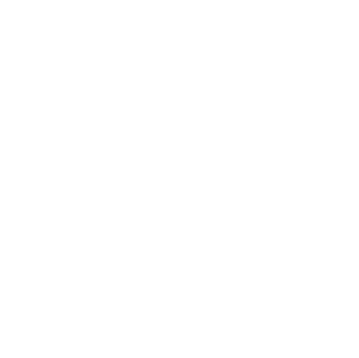 Slide Heading
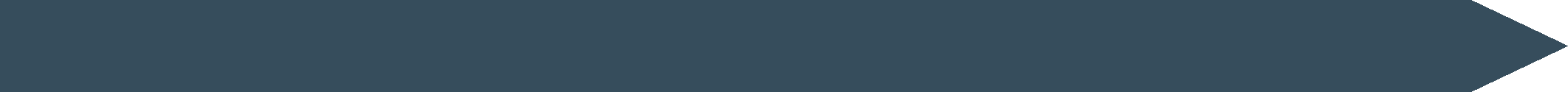 Optional items to include in body slides…
Hyperlinks to resources
Appropriate images and/or graphics (*Key Club Graphic Standards and/or online)
Color text
Background (*Key Club Graphic Standards or online)
Bulleted Lists
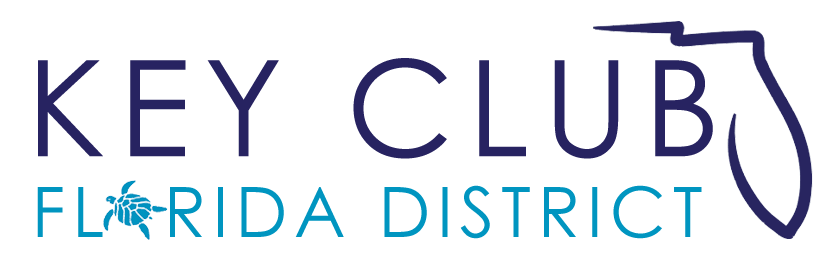 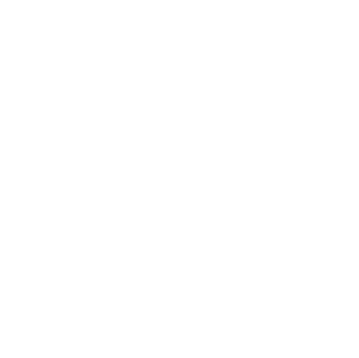 Slide Heading
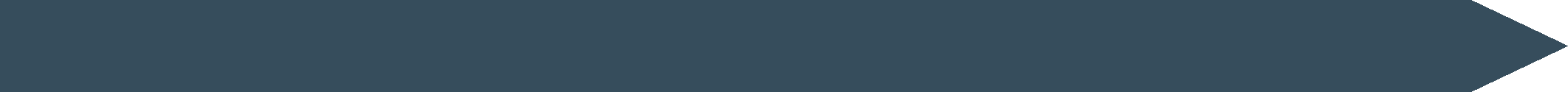 On last slide(s), include…
Hyperlinks to resources
Lieutenant Governor (Board Contact Info Link)
Florida Key Club Website (www.floridakeyclub.org)
Specific page on District Website
District Executive Board Contact
Ex. -> secretary@floridakeyclub.org
“Questions and/or Comments?
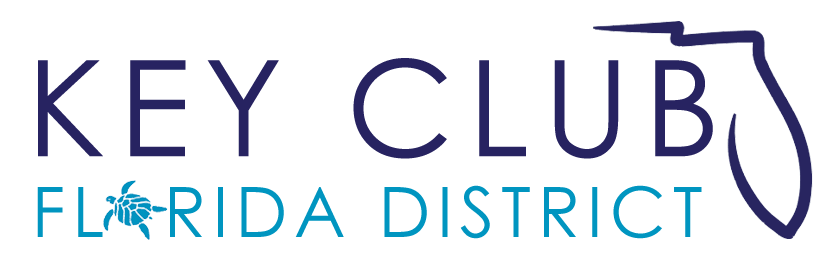 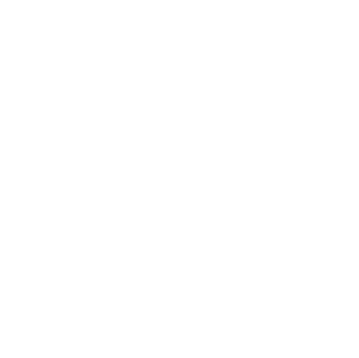